Internet Safety
The following have been reported
By young people of your age.
I met Sam in an internet chatroom.We have been in contact for a few weeks.He wants to meet.                                                             What do you think?Jillian, age 12
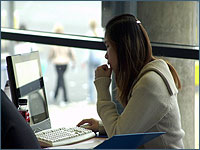 Meet up, you get on well 

I would take my friend with me to the meeting

Don’t meet up, but there is no harm in chatting

Tell your parent where and when you  meet and take them with you
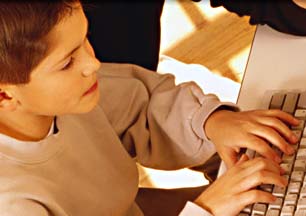 Gwyn has asked for my phone number and e.mail address.We have been in contact for a few weeks.We get on really well we are Man U fans.What should I do?Ian age 11
This is a good idea

Continue to chat but do not give him personal details

Stop chatting immediately

Continue to chat and discuss with a trusted adult
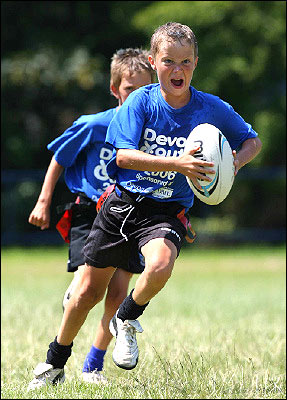 Jack sent me a photoof him playing rugbyHe wants a photo of me. What should I do?Sian age 12
This is a good idea

Don’t send a photo, tell an adult

Don’t send but carry on chatting

Send only a photo of Sian’s face
Sarah has asked for my home address.We have been friends on the internet for months.She wants to visit my home.                                                                                    What should I do?Janet age 13
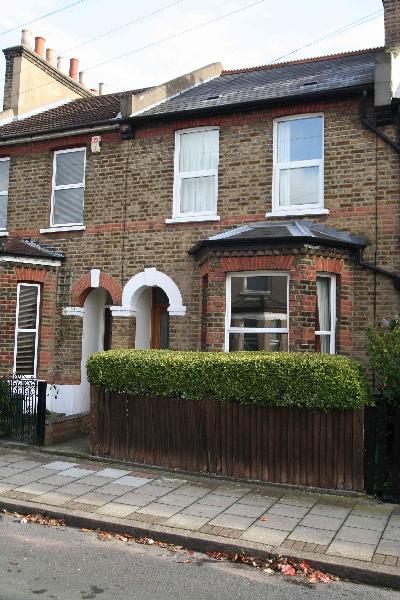 This is a good idea

Continue to chat but do not give your personal details

Stop chatting immediately

Continue to chat and discuss with a trusted adult
Because I refused to meet with Gary my chatroom “friend”.Now he is threatening to write nasty things about me. What should I do?Lowri age 11
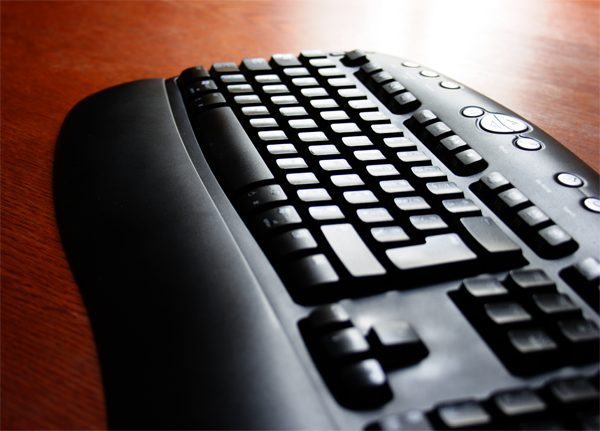 Don’t tell anyone else

Save the message and report it 

Agree to meet, to stop him carrying out his threat

Talk to a trusted adult
For the past month some people on my MSN contact list are always writing nasty and horrible things about me. What should I do?Imran age 12
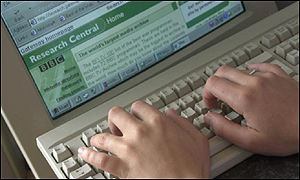 Keep it to yourself, ignore them

Save the messages and report them

Stop chatting immediately

Talk to a trusted adult
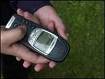